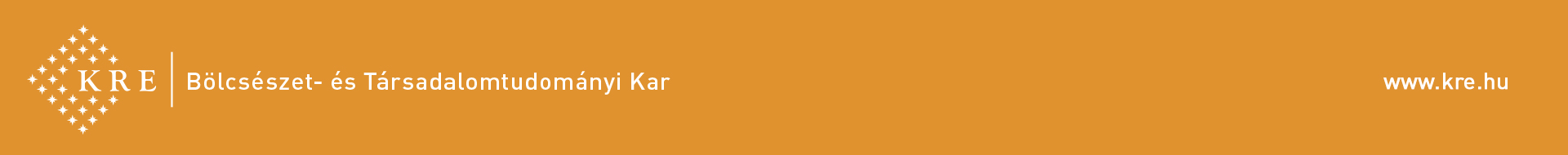 Géza HorváthProtestantische Traditionen in der deutschsprachigen Literatur V.
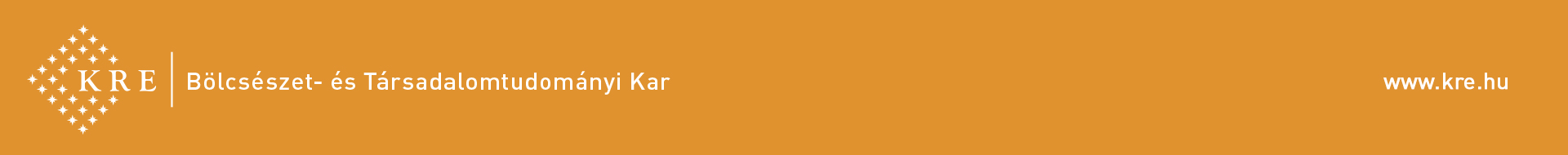 Barock II.
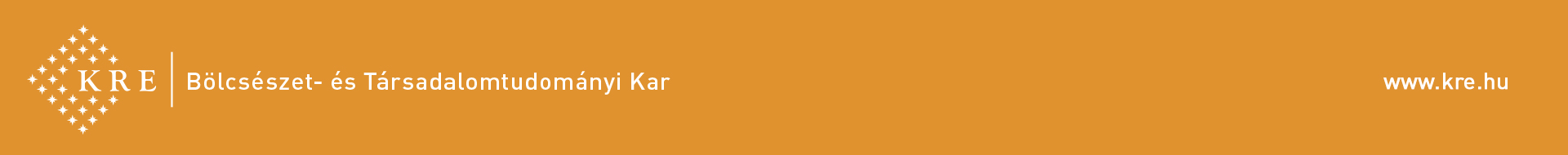 Pietismus(Pietas = Pflichtgefühl, Frömmigkeit)
Der Pietismus ist die wichtigste Reformbewegung nach der Reformation im kontinentaleuropäischen Protestantismus, er entstand nach dem Dreißigjährigen Krieg →
Gefühl mangelhafter Frömmigkeit, unzureichende christliche Lebensführung, Betonung individuellen Glaubens
Der Pietismus ist eine Bibel-,Laien- und Heiligungsbewegung
Konventikel (Hauskreise) oft wichtiger als Gottesdienste, Bibelstudium, Gebet, Priestertum aller Gläubigen 
Streng(st)e moralische Anforderungen an den Einzelnen, strenge Selbstbeherrschung, Disziplin
Der Pietismus beeinflusste u.a. den „Sturm und Drang” (Goethe, Schiller, Emanzipation der Gefühle) und die „Empfindsamkeit” (Klopstock)
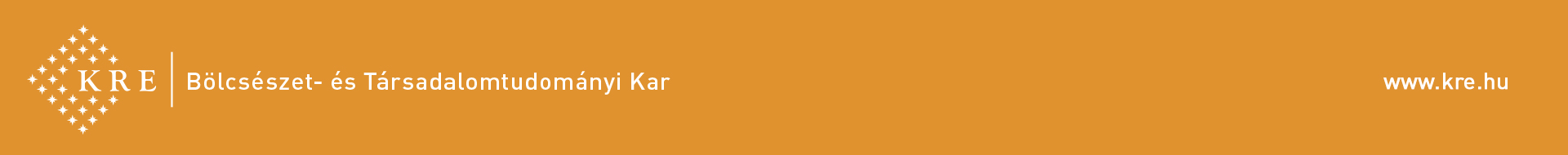 Pietismus – Epochen, Richtungen, Zentren
Reformierter Pietismus in der Barock- und in der Aufklärungszeit (1660-1780): Theodor Undereyck, Friedrich Adolf Lampe
Lutherischer Pietismus (1670-1780)
Halle (Hallescher Pietismus):
Philipp Jacob Spener, August Hermann Francke
Württemberg:
Johann Andreas Hochstetter, Johann Albrecht Bengel
Herrnhuter Brüdergemeinde 
Nikolaus Graf von Zinzendorf
Spätpietismus (1780-1820)
 beeinflusst duch den Strum und Drang und die Romantik: (Matthias Claudius): Individualität, Gefühlskultur
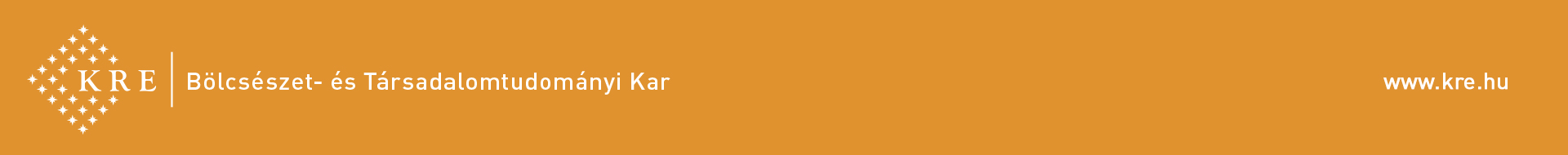 Exkurs:Matthias Claudius (1740-1815): Abendlied (1778?)
Eines der bekanntesten Werke der deutschen Literatur (in zahllosen Anthologien und Gesangbüchern: EG 482, mit vierstimmigem Chorsatz von Max Reger 1899, mit identischem Text und Melodie seit 2013 auch im katholischen Gotteslob, Nr. 93, im Gesangbuch der Ungarischen Reformierten Kirche Nr. 502) – 70 Vertonungen!!!

Erstveröffentlichung: Musen Almanach für 1779. Hg. v. H. Voss

Vorlage: Paul Gerhardt: „Nun ruhen alle Wälder” 1647
	P. Gerhardt (1607-1676): ev.-luth. Theologe, einer der bedeutendsten Kirchenlieddichter, 	von Luther stark beeinflusst
Einfacher Stil
Viel umstritten – naiv-idyllisches Schlaflied mit kindlich-frommer Grundhaltung oder tiefsinniges Abendlied mit aufklärerischem, pietistischem, reformatorischem, predigthaftem Grundton???
Das Gottesbild des Gedichtes ist eine immer wiederkehrende Frage der Rezeption…
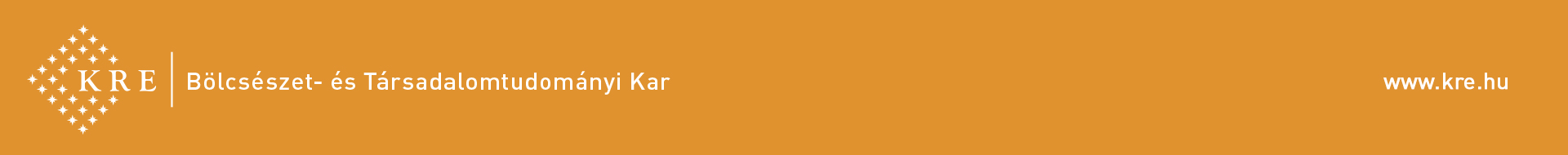 M. Claudius: Abendliedhttps://www.youtube.com/watch?v=wfDnkiFKYVQ
Der Mond ist aufgegangen,Die goldnen Sternlein prangenAm Himmel hell und klar;Der Wald steht schwarz und schweiget,Und aus den Wiesen steigetDer weiße Nebel wunderbar.Wie ist die Welt so stille,Und in der Dämmrung HülleSo traulich und so hold!Als eine stille Kammer,Wo ihr des Tages JammerVerschlafen und vergessen sollt.
Seht ihr den Mond dort stehen?Er ist nur halb zu sehen,Und ist doch rund und schön!So sind wohl manche Sachen,Die wir getrost belachen,Weil unsre Augen sie nicht sehn.Wir stolze MenschenkinderSind eitel arme SünderUnd wissen gar nicht viel;Wir spinnen LuftgespinsteUnd suchen viele KünsteUnd kommen weiter von dem Ziel.
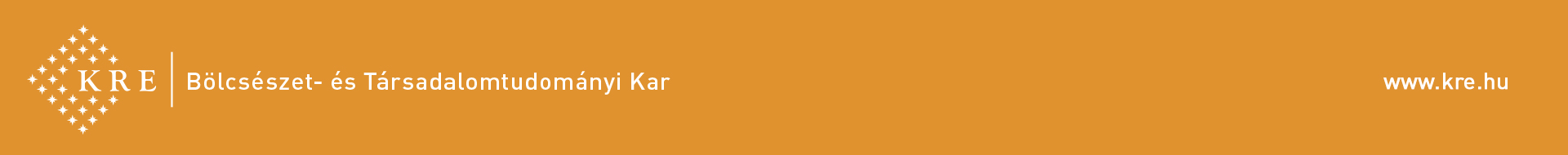 M. Claudius: Abendlied
Gott, laß uns dein Heil schauen,Auf nichts Vergänglichs trauen,Nicht Eitelkeit uns freun!Laß uns einfältig werdenUnd vor dir hier auf ErdenWie Kinder fromm und fröhlich sein!Wollst endlich sonder GrämenAus dieser Welt uns nehmenDurch einen sanften Tod!Und, wenn du uns genommen,Laß uns in Himmel kommen,Du unser Herr und unser Gott!
So legt euch denn, ihr Brüder,In Gottes Namen nieder;Kalt ist der Abendhauch.Verschon uns, Gott! mit Strafen,Und laß uns ruhig schlafen!Und unsern kranken Nachbar auch!
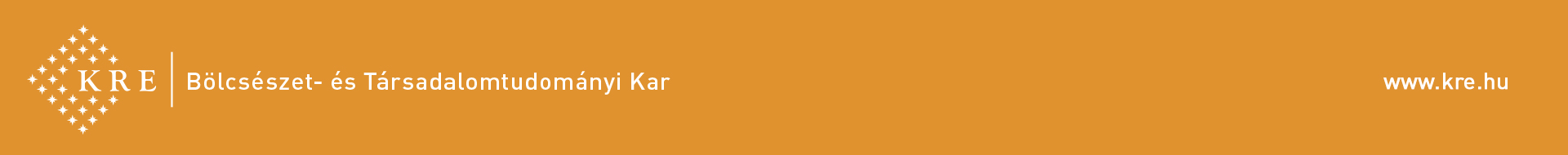 M. Claudius: Abendlied
Das Gedicht besteht aus sieben sechszeiligen Strophen
Reimschema: aabccb
Versmaß: dreihebiger Jambus (◡—ˌ◡—ˌ◡—), die letzte Zeile jeder Strophe vierhebig (◡—ˌ◡—ˌ◡—ˌ◡—)
Gattung: „Abendlied” – geistiger Gesang + typische Gattung der Reformationszeit → Angst vor der einbrechender Nacht, Erinnerung an den Tag in Andacht – bei Claudius nicht mehr didaktisch-pädagogisch, eher pietistisch-romantisch…
Berühmte Vertonungen: Franz Schubert, Carl Orff, Othmar Schoeck, Zsolt Gárdonyi etc.
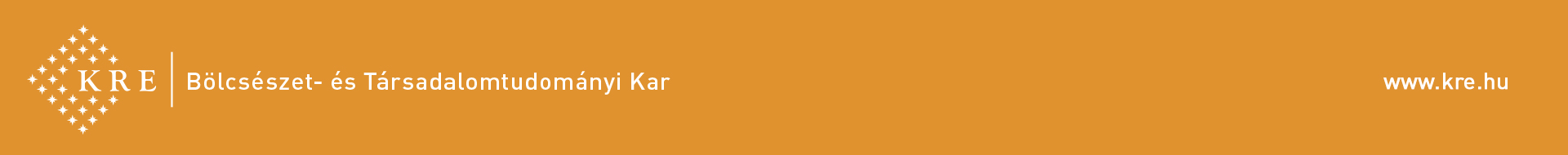 Protestantische Mystik und Pietismus
Johann Valentin Andreae (1586-1654), schwäbischer Hofprediger: Reipublicae Christianopolitanae descriptio (1619) – christliche Gesellschaftsutopie
Johann Arndt (1555-1621): Vier Bücher vom wahren Christentum (1606/1610) – beschaulich-mystische Religiosität
Philipp Jakob Spener (1645–1705) – pietistische Gefühls- und Herzensgläubigkeit (Pia desideria = Fromme Wünsche, 1675)

„In dieser protestantischen Mystik lag durchweg eine Abwehr der höfisch-öffentlichen Lebenssphäre, eine Flucht vor dem Zeitlichen in die stille Innerlichkeit des gläubigen Gemüts.” (Martini, S. 143)
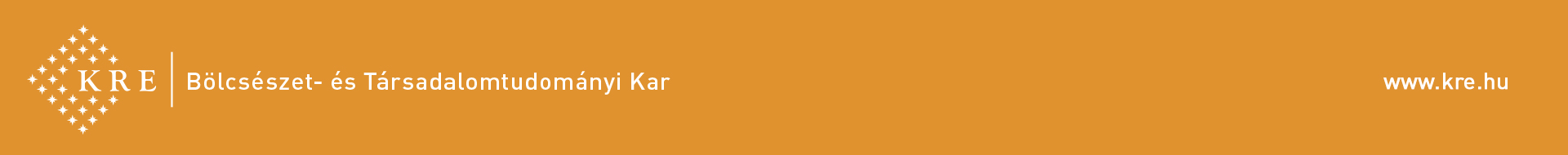 Franckesche Stiftungen in Halle ab 1695Kupferstich (1748)
Pädagogische und wissenschaftliche Anstalten:
Armenschule
Pädagogikum
Waisenhaus
Mädchenschule
Cansteinsche Bibelanstalt (Bibeldruck)
Realschule
Höhere Töchterschule (Lyzeum)
Heute: UNESCO Weltkulturerbe (Museen, Konzertsäle)
Der Hallesche Pietismus endet mit Franckes Tod ↔ Frühaufklärung
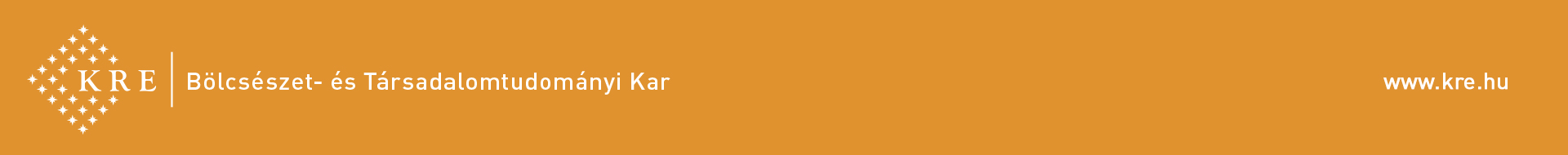 Nikolaus Ludwig, Reichsgraf von Zinzendorf und die Herrnhuter Brüdergemeinde
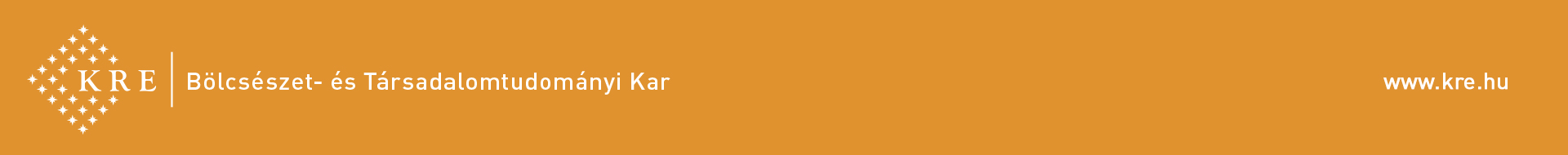 Zinzendorf
Lutherisch-pietistischer Theologe, Gründer der Herrnhuter Brüdergemeinde, Dichter zahlreicher Kirchenlieder

1710-1715 Besuch des Pädagogiums der Franckeschen Stiftung in Halle

1716-1719 Jurastudium in Wittenberg

1722 großmütterliche Erbschaft: Rittergut Mittelberthelsdorf in der 		 Oberlausitz → Aufnahme von Glaubensflüchtigen aus Mähren 	(Böhmische Brüder) – sie gründen hier die Siedlung „Herrnhut”

1727 Gründung der „Herrnhuter Brüdergemeinde”
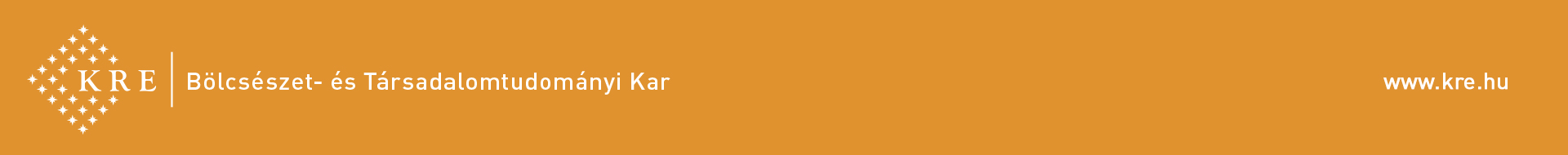 Die Herrnhuter Brüdergemeindeeine überkonfessionell-christliche Glaubensbewegung
1732- Missionsarbeit in Nordamerika (unter Indianern), Südamerika, Afrika, an der Goldküste, in Jamaika

Liederdichtung

Die Protagonistin der Binnenerzählung Bekenntnisse einer schönen Seele in Johann Wolfgang Goethes Roman Wilhelm Meisters Lehrjahre bezeichnet sich selbst als herrnhutische Schwester

Heute weltweit über 1 Mio. Mitglieder…
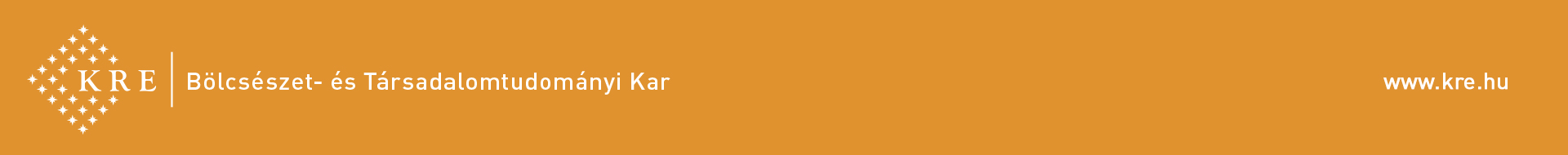 Der erste „freie Schriftsteller”Philipp von Zesen (1619-1689)
Philipp von Zesen war der Sohn eines protestantischen Pfarrers. Zeit seines Lebens hat er nie ein Amt ausgeübt, damit stellt er eine Besonderheit unter den Dichtern des Barock dar. 1642 gründete er die „Teutschgesinnte Genossenschaft“, die etwa 150 meist bürgerliche Mitglieder zählte. Er lebte in Amsterdam und Hamburg. Bekannt ist er für seine Bemühungen um die Sprachreinigung (statt Fenster „Tageleuchter“, für Adresse „Anschrift“). Er wollte die Ursprache zurückgewinnen, die  seiner Meinung nach die deutsche Natursprache war. In seinen Gedichten versuchte er die Erscheinungen und Wirkungen der Dinge sinnlich wiederzugeben. Diese Ausrichtung auf die Klangwirkung hatte nachhaltige Konsequenzen, vor allem für den Rhythmus der Verse. Sein Deutscher Helikon (1640) war nach Opitzens Poetik die beliebteste Poetik des Barock. (vgl. Schlaglichter)
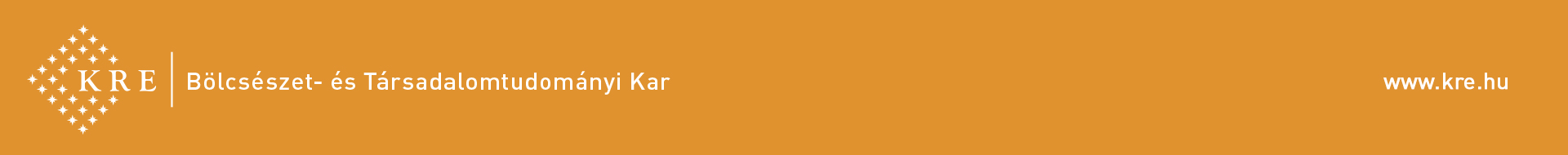 Das OrdensdramaJesuitendrama und protestantisches Schuldrama
Das Jesuitendrama, das oft stellvertretend für die Dramen aller katholischen Orden genannt wird, hat im 17. Jh. in erster Linie propagandistische Funktion: Es diente zur Bekehrung der Andersgläubigen. Das Theater war an Jesuitengymnasien gebunden, die Lehrer verfassten lateinische Dramen, die Schüler aufführten. Die Zuschauer erhielten Blätter mit deutschen Zusammenfassungen. Stoffe entstammten dem Alten Testament, der Geschichte und der Antike.
Die protestantisch-humanistischen Lateinschulen orientierten den Unterricht an die Artes Liberales. Die Theateraufführungen waren Bestandteil der rhetorischen Stufenfolge des Lernens. Dramen von Plautus und Terenz, von eigenen Rektoren geschrieben, die biblische Stoffe oder Moralitäten behandelten, standen auf dem Spielplan.
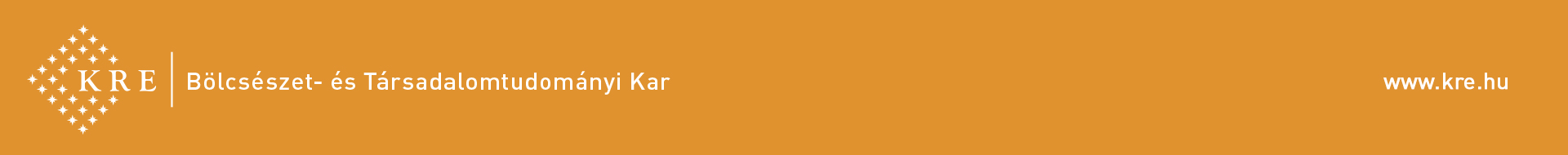 Dafne - Die erste deutsche Oper (1627) eine protestantische Koproduktion
Die Oper, entstanden gegen Ende des 16. Jhs.  in Italien, konnte dort im frühen 17. Jh. mit den Werken u.a. Monteverdis Höhepunkte verzeichnen. Rinuccinis Oper Dafne (1598 – die erste Oper überhaupt!) bot das Muster für die erste deutsche Oper und gleichzeitig das erste deutsche schäferliche Drama. Heinrich Schütz komponierte die Musik, Martin Opitz schrieb das Libretto für das Werk, das 1627 aus Anlass der Hochzeit des Landgrafen Georg von Hessen-Darmstadt mit Sophie-Eleonore von Sachsen auf Schloß Hartenfels bei Torgau aufgeführt wurde. 
Rechts: historischer Druck zu „Daphne”
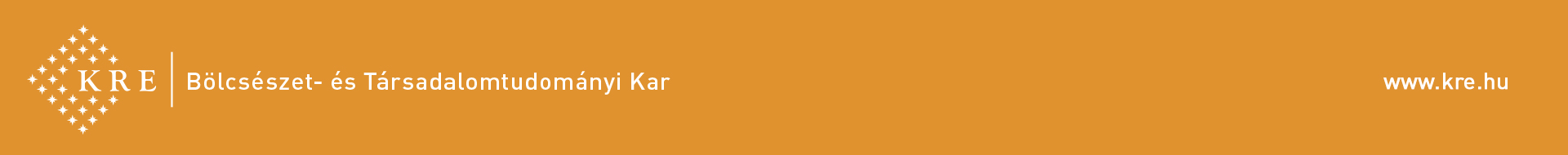 Martin Opitz und Heinrich SchützSchütz im Jahre der Entstehung der „Dafne”, 1627 (rechts)Mitte: Giovanni Battista Tiepolo: Apollo und Daphne, 1743/44 Louvre
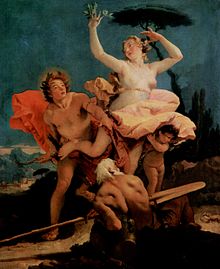 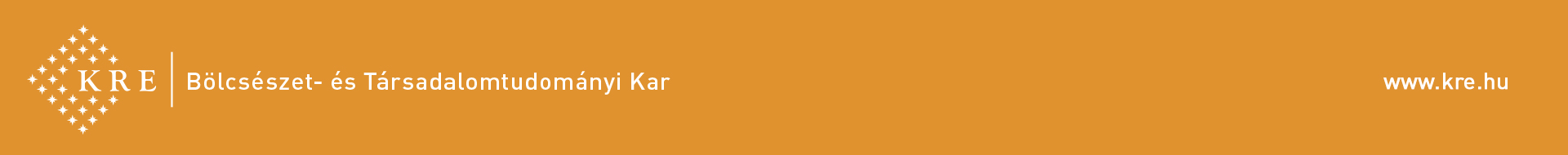 Giovanni Lorenzo Bernini: Apollo und Daphne(1622-1625)
Apollon verspottete den Liebesgott Eros als schlechten Schützen, deshalb rächte er sich, indem er einen Liebespfeil mit einer goldenen Spitze auf ihn und einen mit bleierner Spitze auf Daphne abschoss. Apollon verliebte sich in Daphne, während sie für jene Liebe unempfänglich wurde, weil sie von einem genau das Gegenteil bewirkenden Pfeil Eros’ getroffen wurde. Als Apollon Daphne bedrängte, floh sie. Erschöpft von der Verfolgung flehte sie zu ihrem Vater Peneios, dass er ihre Gestalt, die Apollon reizte, wandeln möge. Daraufhin verwandelte sie sich in einen Lorbeerbaum. Der Lorbeer galt Apollon seither als heilig…
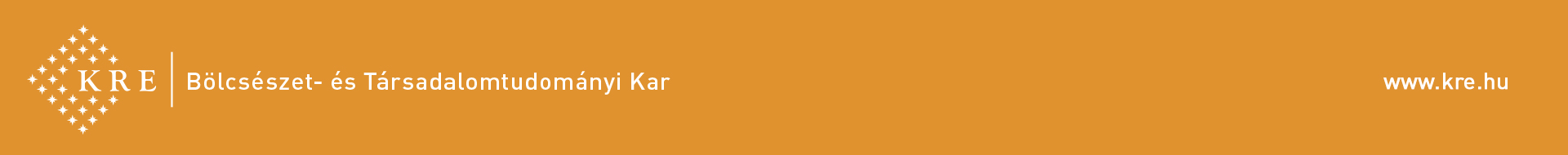 Andreas Gryphius (1616, Glogau-1664, ebd.)Dichter, Dramatiker, einer der bedeutendsten Lyriker der deutschen – schlesischen - Barock
Eltern früh verloren, flieht er vor den Schrecken des Krieges → Frankreich, Italien, Holland
1637-1643: Amsterdam und Leyden (Besuch der Universität)
1647: zurück nach Schlesien
1650: 	Syndikus (Rechtsanwalt) der Stände des Fürstentums Glogau: „Er setzte sich 	unerschrocken für die protestantische Freiheit in dem jetzt habsburgisch-	katholischen Schlesien ein.” (Martini, 151)
Neben Sonetten und Oden u.a. Kirchenlieder…

„Pathetisch ausdrucksvolle Bilder, unaufhörlich flutende Gleichnisse, unerhörte Kontraste, mächtige Steigerungen geben seinen Oden und Sonetten eine wuchtige, erhabene Rhetorik. Düsternis liegt über ihnen.” (Martini, 151)
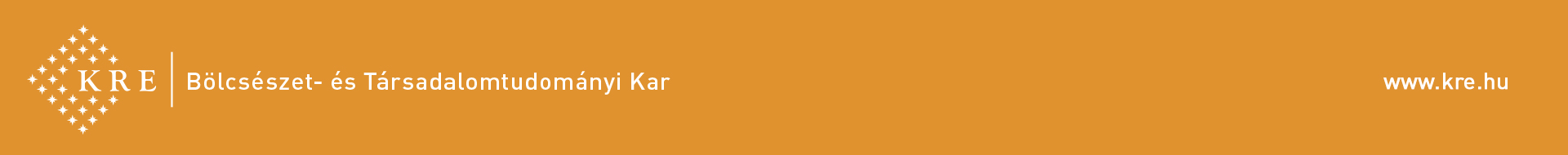 Andreas Gryphius (1616-1664)
Neben mehreren Bänden Sonette und Oden war er vor allem für die Breslauer Schulbühne entstandenen Dramen bekannt. Aus einer christlich-stoischen protestantischen Haltung heraus übt Gryphius Kritik an Gewaltpolitik wie an der religiösen Legitimation von Machtinteressen.
Die Bindung des Politischen an das Moralische, wobei dem politischen Handeln ein gewisses Maß an notwendiger Staatsklugheit zugestanden wird, führt notwendig zum Konflikt. Streng moralisch kann sich nur der verhalten, der nicht die Regierungsverantwortung trägt, der im Loyalitätskonflikt zwischen Herrschen und Gewissen sich für das Gewissen entscheiden kann, oder derjenige, dem, in einer Zwangssituation aller aktiven Handlungsmöglichkeiten beraubt, nur noch die Weigerung als Reaktionsmöglichkeit bleibt (Catharina von Georgien. Oder Bewehrete Beständigkeit. 1651). In beiden Fällen bedeutet die kompromisslose „constantia“ den Tod. Tyrannis, politische Notwendigkeit von Herrschaft und das lutherische Verbot des Widerstands gegen den Fürsten, auch den Tyrannen, bilden den Rahmen für eine Diskussion um angemessenes politisches Verhalten. Implicite wird in den Dramen versucht, politisches und moralisches Handeln zu Deckung zu bringen, die jedoch in der realen Welt nicht denkbar ist. Die Märtyrer sind positive Vorbilder, ihr Verhalten unerreichbar, aber anzustrebender Orientierungspunkt für den Zuschauer. (vgl. Schlaglichter)
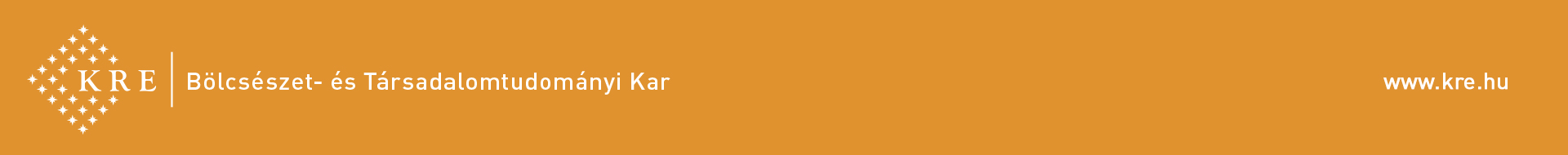 Andreas Gryphius: Es ist alles eitel (1637)
Du sihst / wohin du sihst nur Eitelkeit auff Erden.Was dieser heute baut / reist jener morgen ein:Wo itzund Städte stehn / wird eine Wiesen seyn /Auff der ein Schäfers-Kind wird spielen mit den Herden.Was itzund prächtig blüht / sol bald zutretten werden.Was itzt so pocht vnd trotzt ist morgen Asch vnd Bein /Nichts ist / das ewig sey / kein Ertz / kein Marmorstein.Itzt lacht das Glück vns an / bald donnern die Beschwerden.Der hohen Thaten Ruhm muß wie ein Traum vergehn.Soll denn das Spiel der Zeit / der leichte Mensch bestehn?Ach! was ist alles diß / was wir vor köstlich achten /Als schlechte Nichtigkeit / als Schatten / Staub vnd Wind;Als eine Wiesen-Blum / die man nicht wider find’t.Noch wil was ewig ist kein einig Mensch betrachten!
Modernisierte Fassung

Du siehst, wohin du siehst, nur Eitelkeit auf Erden.Was dieser heute baut, reißt jener morgen ein:Wo jetzt noch Städte stehn, wird eine Wiese sein,Auf der ein Schäferskind wird spielen mit den Herden.Was jetzt noch prächtig blüht, soll bald zertreten werden.Was jetzt so pocht und trotzt, ist morgen Asch’ und Bein,Nichts ist, das ewig sei, kein Erz, kein Marmorstein.Jetzt lacht das Glück uns an, bald donnern die Beschwerden.Der hohen Taten Ruhm muss wie ein Traum vergehn.Soll denn das Spiel der Zeit, der leichte Mensch, bestehn?Ach! Was ist alles dies, was wir für köstlich achten,Als schlechte Nichtigkeit, als Schatten, Staub und Wind;Als eine Wiesenblum’, die man nicht wieder find’t.Noch will, was ewig ist, kein einzig Mensch betrachten!
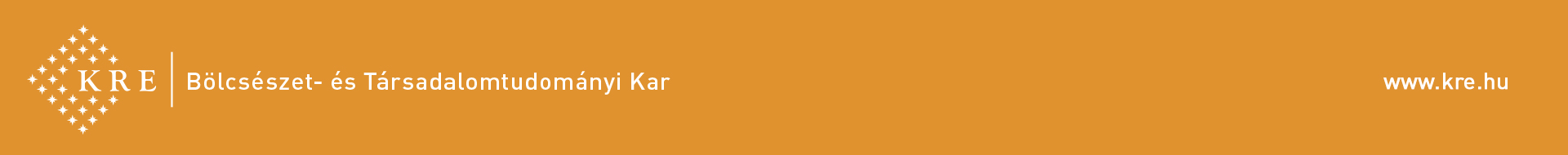 Es ist alles eitel
Sonett:
4 Strophen ( 2 Vierzeiler = Quartette + 2 Dreizeiler = Terzette), 14 Verse (Zeilen)
Reimschema:
abba, abba (umschließender Reim), ccd, eed (Schweifreim)
Versmaß:
Alexandriner, sechshebiger jambischer Vers mit 12 oder 13 Silben
Eitelkeit (vanitas) im Sinne „Vergänglichkeit” = alles irdisches Tun sei vergeblich
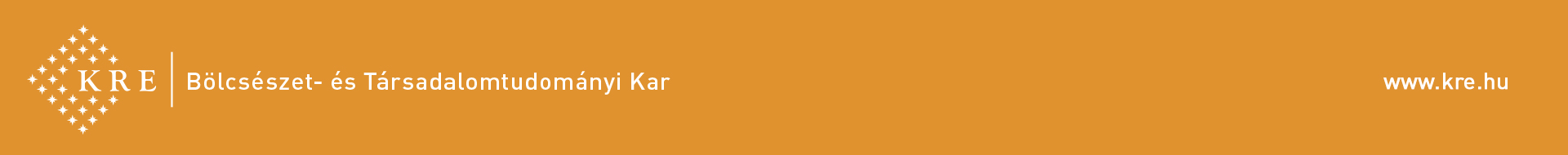 „An die Welt” (1637)„Aus solcher Weltverzweiflung befreit nur der gläubige Aufblick zum rettenden Jenseits, der Glaube an den Tod als Durchgang zum Ewigen” (Martini, 151)
Mein oft bestürmtes Schiff, der grimmen Winde Spiel,Der frechen Wellen Ball, das schier die Flut getrennet,Das über Klipp' auf Klipp' und Schaum und Sand gerennet,Kommt vor der zeit an' Port, den meine Seele will.Oft, wenn uns schwarze Nacht im Mittag überfiel,Hat der geschwinde Blitz die Segel schier verbrennet!Wie oft hab' ich den Wind und Nord und Süd verkennet!Wie schadhaft ist der Mast, Steu'rruder, Schwert und Kiel.Steig aus, du müder Geist! Steig aus! Wir sind am Lande!Was graut dir für dem Port? Jetzt wirst du aller BandeUnd Angst und herber Pein und schwerer Schmerzen los.Ade, verfluchte Welt. Du See voll rauher Stürme:Glück zu, mein Vaterland, das stete Ruh' im SchirmeUnd Schutz und Frieden hält, du ewiglichtes Schloß!
Memento mori
Metapher „Schiff” (stürmisch, orientierungslos, voller Gefahren, Angst, Grauen, Schmerzen, verfluchte Welt, etc.)
Ziel: (Fest)land / Port = Vaterland, Ruhe, Schirm, Schutz, Frieden → „ewiglichtes Schloß”